优雅莫兰迪婚庆策划PPT模板
WEDDING
A designer can use default text to simulate what text would look like. If it is not real text. A designer can use default text to simulate what text would look like.
整体活动概述
01
Overall activity overview
活动流程安排
目录
02
Activity process arrangement
CONTENTS
活动氛围布置
03
Event atmosphere arrangement
活动后勤保障
04
Event logistics support
整体活动概述
Overall activity overview
A designer can use default text to simulate what text would look like. If it is not real text. A designer can use default text to simulate what text would look like.
PART.01
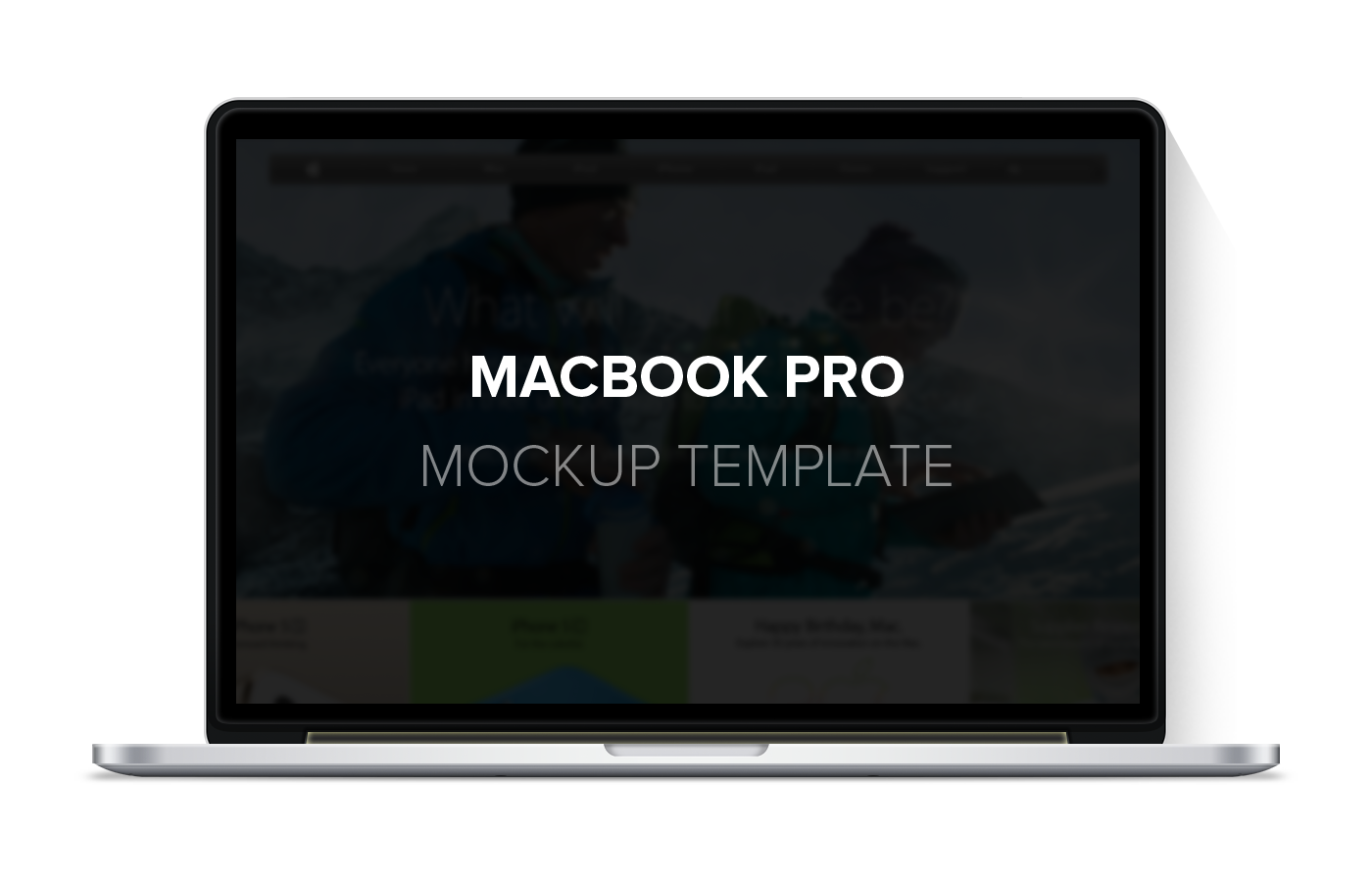 整体活动概述
Overall activity overview
您的内容打在这里，或者通过复制您的文本后，在此框中选择粘贴，并选择只保留文字。
您的内容打在这里，或者通过复制您的文本后，在此框中选择粘贴，并选择只保留文字。您的内容打在这里，或者通过复制您的文本后，在此框中选择粘贴，并选择只保留文字。您的内容打在这里，或者通过复制您的文本后，在此框中选择粘贴，并选择只保留文字。
整体活动概述
Overall activity overview
标题文字
标题文字
标题文字
标题文字
您的内容打在这里，或者通过复制您的文本后，在此框中选择粘贴，并选择只保留文字，建议在此使用微软雅黑字体。
您的内容打在这里，或者通过复制您的文本后，在此框中选择粘贴，并选择只保留文字，建议在此使用微软雅黑字体。
您的内容打在这里，或者通过复制您的文本后，在此框中选择粘贴，并选择只保留文字，建议在此使用微软雅黑字体。
您的内容打在这里，或者通过复制您的文本后，在此框中选择粘贴，并选择只保留文字，建议在此使用微软雅黑字体。
01
03
02
04
整体活动概述
Overall activity overview
标题文字
标题文字
标题文字
您的内容打在这里，或者通过复制您的文本后，在此框中选择粘贴，并选择只保留文字。
您的内容打在这里，或者通过复制您的文本后，在此框中选择粘贴，并选择只保留文字。
您的内容打在这里，或者通过复制您的文本后，在此框中选择粘贴，并选择只保留文字。
活动流程安排
Activity process arrangement
A designer can use default text to simulate what text would look like. If it is not real text. A designer can use default text to simulate what text would look like.
PART.02
标题文字
您的内容打在这里，或者通过复制您的文本后，在此框中选择粘贴，并选择只保留文字。
活动流程安排
Activity process arrangement
标题文字
您的内容打在这里，或者通过复制您的文本后，在此框中选择粘贴，并选择只保留文字。
您的内容打在这里，或者通过复制您的文本后，在此框中选择粘贴，并选择只保留文字。您的内容打在这里，或者通过复制您的文本后，在此框中选择粘贴，并选择只保留文字。您的内容打在这里，或者通过复制您的文本后，在此框中选择粘贴，并选择只保留文字。
标题文字
您的内容打在这里，或者通过复制您的文本后，在此框中选择粘贴，并选择只保留文字。
活动流程安排
Activity process arrangement
标题文字
标题文字
03
01
您的内容打在这里，或者通过复制您的文本后，在此框中选择粘贴，并选择只保留文字，建议在此使用微软雅黑字体。
您的内容打在这里，或者通过复制您的文本后，在此框中选择粘贴，并选择只保留文字，建议在此使用微软雅黑字体。
标题文字
标题文字
您的内容打在这里，或者通过复制您的文本后，在此框中选择粘贴，并选择只保留文字，建议在此使用微软雅黑字体。
您的内容打在这里，或者通过复制您的文本后，在此框中选择粘贴，并选择只保留文字，建议在此使用微软雅黑字体。
02
04
活动氛围布置
Event atmosphere arrangement
A designer can use default text to simulate what text would look like. If it is not real text. A designer can use default text to simulate what text would look like.
PART.03
活动流程安排
Activity process arrangement
您的内容打在这里，或者通过复制您的文本后，在此框中选择粘贴，并选择只保留文字。
您的内容打在这里，或者通过复制您的文本后，在此框中选择粘贴，并选择只保留文字。您的内容打在这里，或者通过复制您的文本后，在此框中选择粘贴，并选择只保留文字。您的内容打在这里，或者通过复制您的文本后，在此框中选择粘贴，并选择只保留文字。
活动流程安排
Activity process arrangement
标题文字
标题文字
标题文字
您的内容打在这里，或者通过复制您的文本后，在此框中选择粘贴，并选择只保留文字。
您的内容打在这里，或者通过复制您的文本后，在此框中选择粘贴，并选择只保留文字。
您的内容打在这里，或者通过复制您的文本后，在此框中选择粘贴，并选择只保留文字。
活动流程安排
Activity process arrangement
标题文字
您的内容打在这里，或者通过复制您的文本后，在此框中选择粘贴，并选择只保留文字。您的内容打在这里，或者通过复制您的文本后，在此框中选择粘贴，并选择只保留文字。
活动后勤保障
Event logistics support
A designer can use default text to simulate what text would look like. If it is not real text. A designer can use default text to simulate what text would look like.
PART.04
活动后勤保障
Event logistics support
标题文字
01
您的内容打在这里，或者通过复制您的文本后，在此框中选择粘贴，并选择只保留文字，建议在此使用微软雅黑字体。
标题文字
02
您的内容打在这里，或者通过复制您的文本后，在此框中选择粘贴，并选择只保留文字，建议在此使用微软雅黑字体。
标题文字
03
您的内容打在这里，或者通过复制您的文本后，在此框中选择粘贴，并选择只保留文字，建议在此使用微软雅黑字体。
活动后勤保障
Event logistics support
标题文字
您的内容打在这里，或者通过复制您的文本后，在此框中选择粘贴，并选择只保留文字，建议在此使用微软雅黑字体。
04
关键词
标题文字
您的内容打在这里，或者通过复制您的文本后，在此框中选择粘贴，并选择只保留文字，建议在此使用微软雅黑字体。
03
关键词
标题文字
您的内容打在这里，或者通过复制您的文本后，在此框中选择粘贴，并选择只保留文字，建议在此使用微软雅黑字体。
02
关键词
标题文字
01
您的内容打在这里，或者通过复制您的文本后，在此框中选择粘贴，并选择只保留文字，建议在此使用微软雅黑字体。
关键词
标题文字
您的内容打在这里，或者通过复制您的文本后，在此框中选择粘贴，并选择只保留文字。
活动后勤保障
Event logistics support
您的内容打在这里，或者通过复制您的文本后，在此框中选择粘贴，并选择只保留文字。您的内容打在这里，或者通过复制您的文本后，在此框中选择粘贴，并选择只保留文字。您的内容打在这里，或者通过复制您的文本后，在此框中选择粘贴，并选择只保留文字。
标题文字
您的内容打在这里，或者通过复制您的文本后，在此框中选择粘贴，并选择只保留文字。
优雅莫兰迪婚庆策划PPT模板
THE END
A designer can use default text to simulate what text would look like. If it is not real text. A designer can use default text to simulate what text would look like.